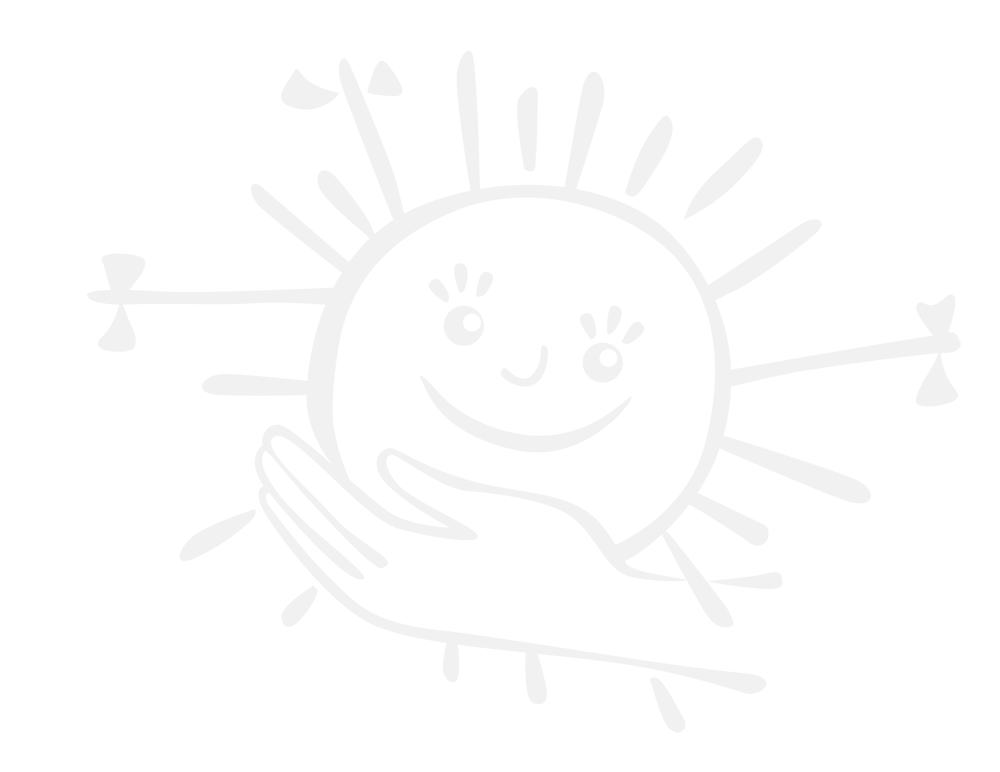 Отчет о деятельности СРОО «СОЛНЕЧНЫЕ ДЕТИ» за 2015 год
В каждом ребенке солнце!
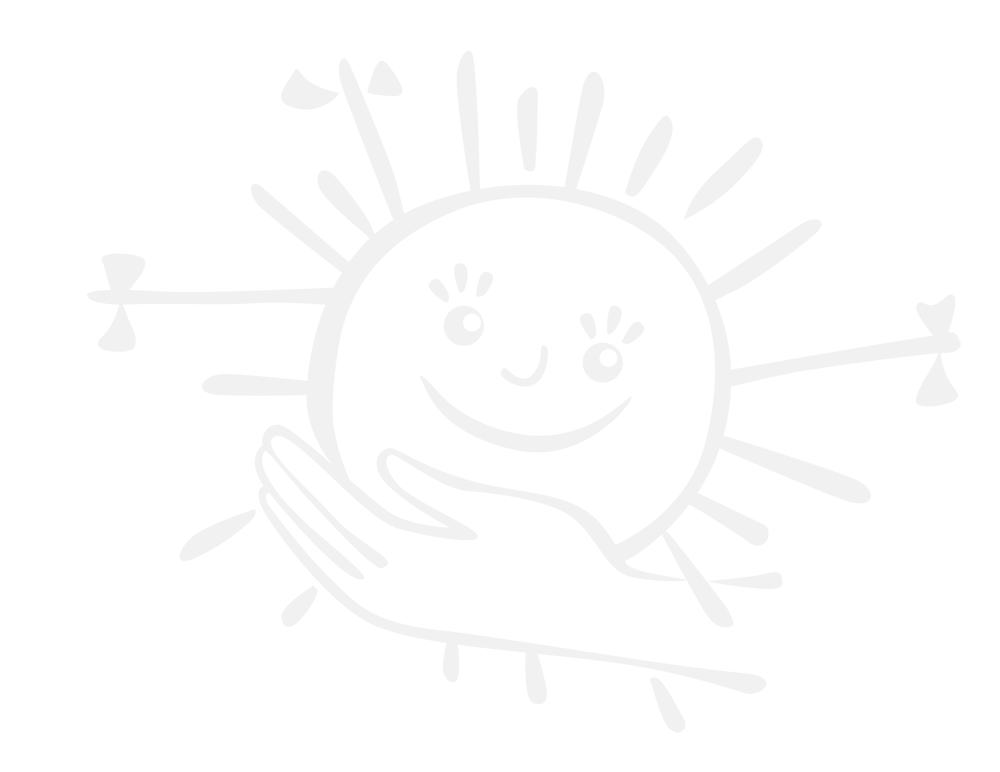 СРОО «СОЛНЕЧНЫЕ ДЕТИ»
Свердловская региональная общественная организация инвалидов  "Солнечные дети" учреждена в 2008 году в городе Екатеринбурге родителями детей с синдромом Дауна и насчитывает более 270 семей.
Главная цель - создание благоприятных условий для развития и жизни людей с синдромом Дауна в Свердловской области.
В каждом ребенке солнце!
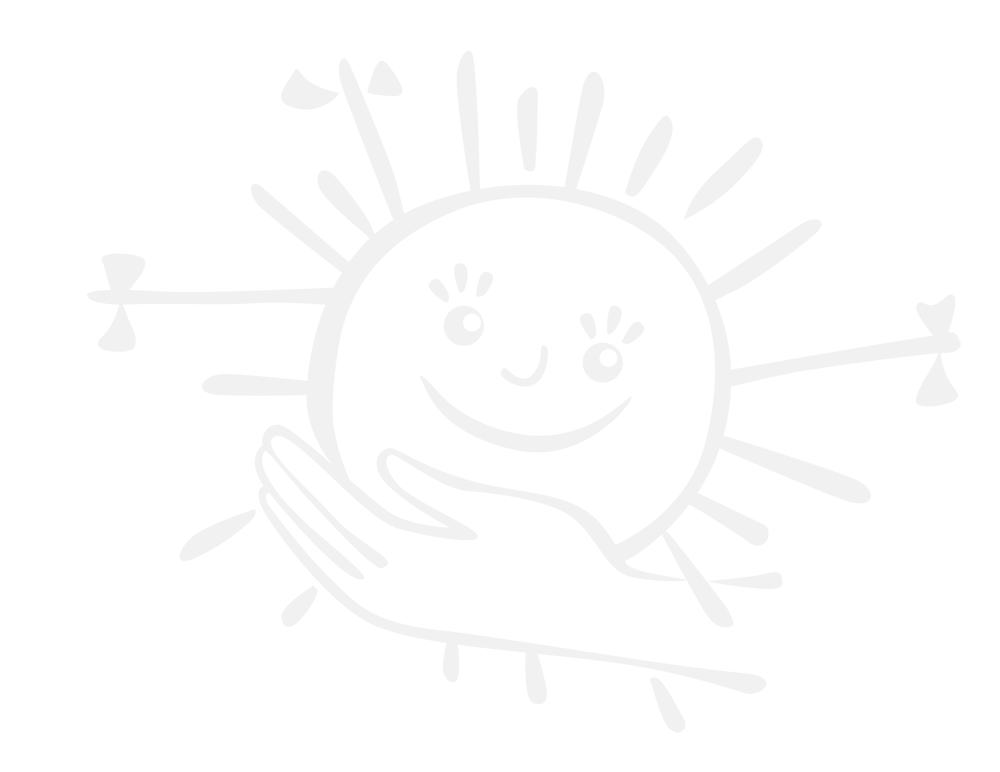 СРОО «СОЛНЕЧНЫЕ ДЕТИ»
Наша основная деятельность:
Психологическая, информационная и педагогическая помощь семьям с детьми с синдромом Дауна с самого рождения.
Формирование положительного образа людей с синдромом Дауна.
Обеспечение взаимодействия административных структур: органов медицинского обслуживания, образования, социальной сферы и некоммерческих организаций в решении проблем жизни людей с синдромом Дауна.
Обеспечение информацией специалистов, работающих с детьми с синдромом Дауна, о методах и педагогических технологиях их развития.
В каждом ребенке солнце!
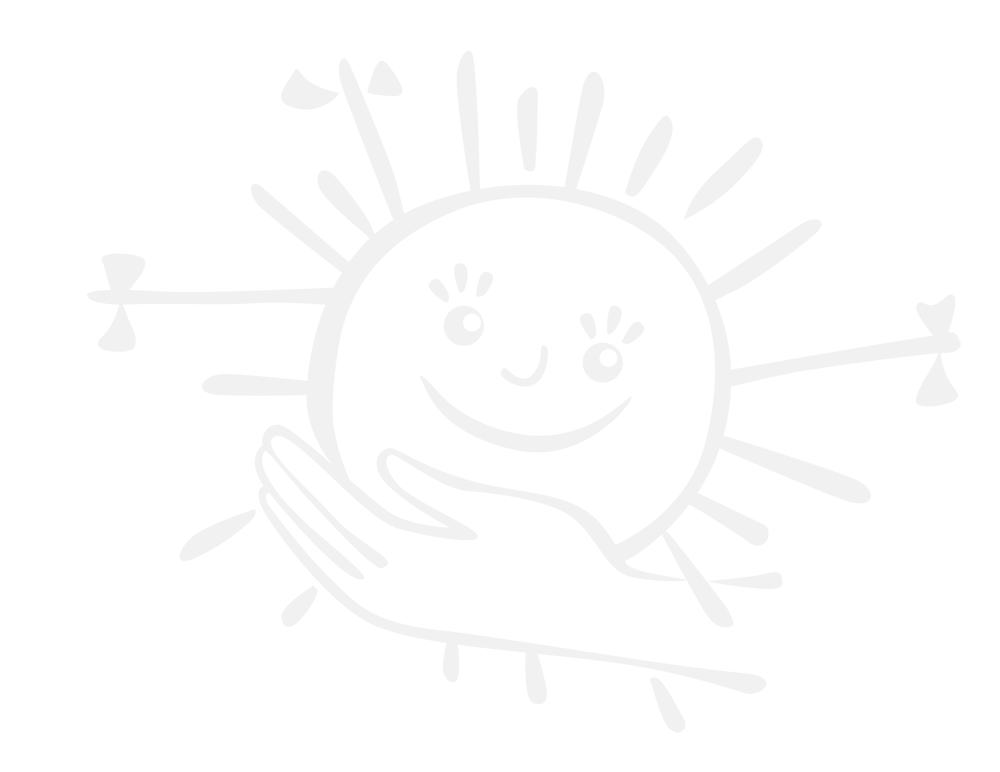 СРОО «СОЛНЕЧНЫЕ ДЕТИ»
НАШИ ДОСТЯЖЕНИЯ
Уровень отказов от детей, рожденных с синдромом Дауна в Свердловской области за время нашей работы, снизился с 85% до 8%!
Семь малышей вернулись из детских домов в родные семьи!
В 2015 году первый малыш с синдромом Дауна был взят под опеку приемными родителями!
В каждом ребенке солнце!
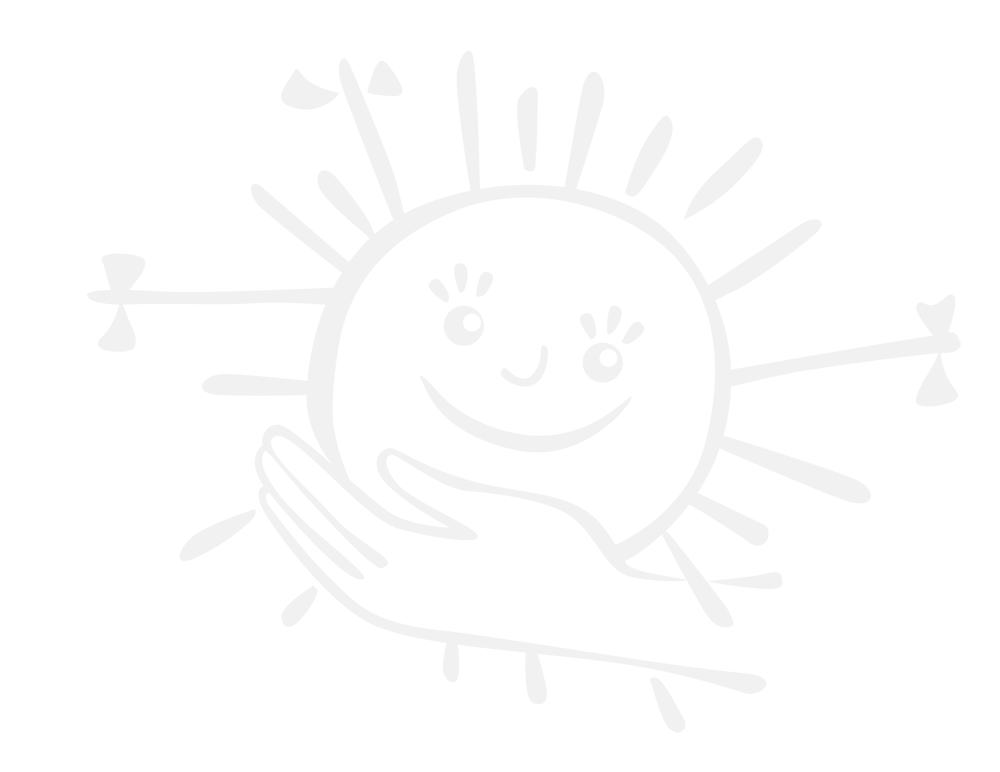 В 2015 ГОДУ МЫ ПРОВЕЛИ ДЛЯ СЕМЕЙ и МАЛЫШЕЙ С СИНДРОМОМ ДАУНА
СРОО «СОЛНЕЧНЫЕ ДЕТИ»
19 тренингов в НИИ ОММ для рожениц;
136 консультаций по развитию детей с синдромом Дауна и другими нарушениями. К нам обращаются семьи из Екатеринбурга, Свердловской области, Ханты-Мансийского округа, Пермского края, Курганской и Пермской областей;
82 занятия по подготовке к поступлению в детский сад, школу;
Групповые консультации родителей с узкими специалистами по развитию, сопровождению и обслуживанию наших особых детей.
В каждом ребенке солнце!
ДЛЯ СПЕЦИАЛИСТОВ И ЗАИНТЕРЕСОВАННЫХ РОДИТЕЛЕЙ
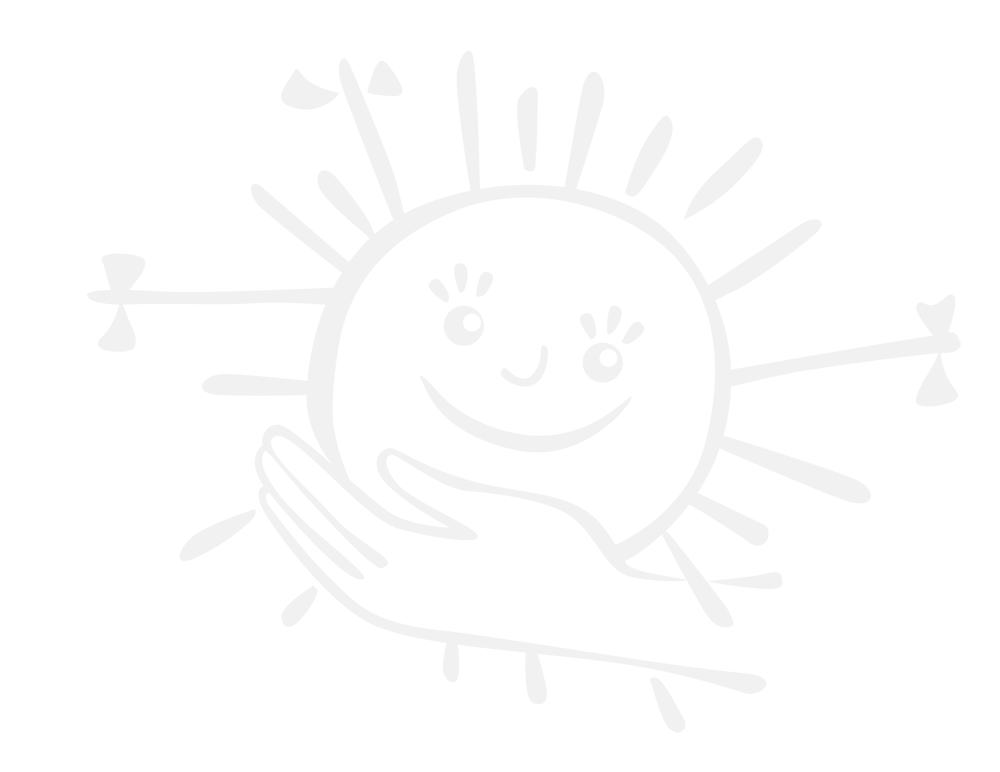 СРОО «СОЛНЕЧНЫЕ ДЕТИ»
Мероприятия проведены при поддержке и с участием:
Благотворительного фонда «Даунсайд АП»
Министерства социальной политики Свердловской области
Министерства здравоохранения Свердловской области
Аппарата уполномоченного по правам ребёнка Свердловской области
Центра Охраны здоровья матери и ребёнка Свердловской области
В каждом ребенке солнце!
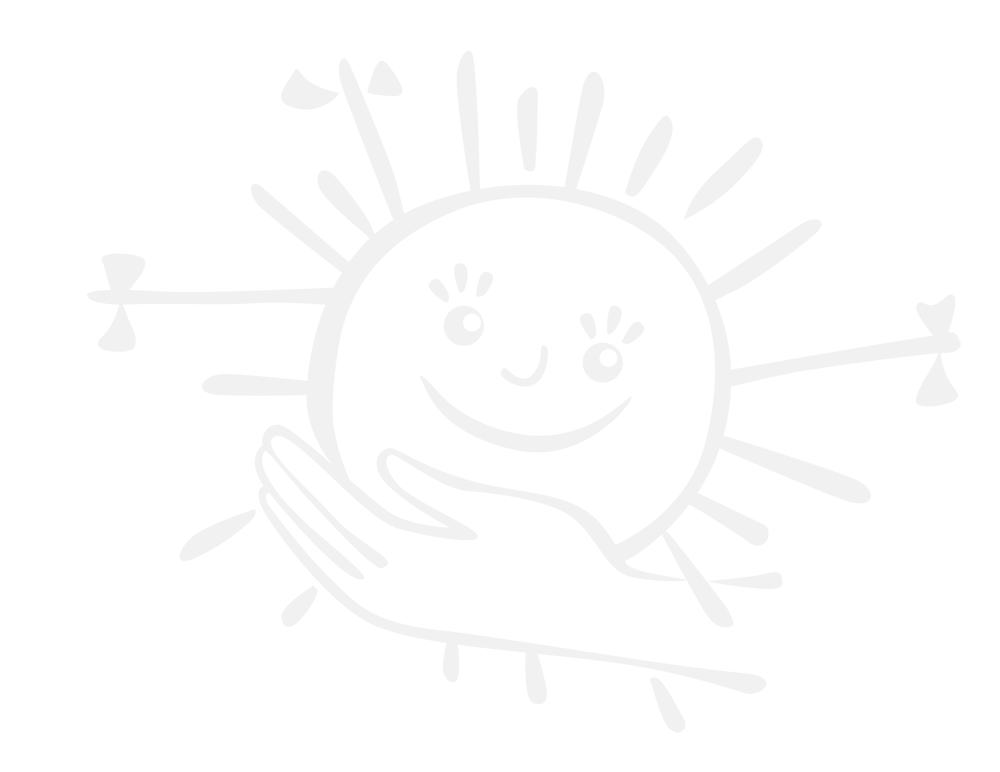 СРОО «СОЛНЕЧНЫЕ ДЕТИ»
Семинар: «Развитие ребенка в естественной среде. Компетентностный подход».
Тренинг-семинар  «Познавательное развитие и особенности поведения дошкольников».
Интернет–семинар с привлечением  специалиста по развитию речи, аудиолога - Джулии Хьюз по теме: «Развитие коммуникативных и речевых навыков у детей с синдромом  Дауна».
Интернет–семинар с привлечением доктора философских наук, создателя и директора Института развития функциональных систем мозга в г. Гамбурге (Германия) -  Кристель Манске  по теме: «Когнитивное развитие детей с СД раннего и дошкольного возраста» и «Становление речи и письма у детей с СД с младенчества до школьного возраста».
В каждом ребенке солнце!
СРОО «СОЛНЕЧНЫЕ ДЕТИ»
Консультация по вопросам страхования детей и взрослых с ограниченными возможностями здоровья.
Консультация с представителем органов опеки «Дееспособность и признание факта недееспособности».
Проведение тренинга для специалистов организаций социального обслуживания населения и образовательных организаций Свердловской области, родителей детей–инвалидов и детей с ограниченными возможностями здоровья по теме: «Измерение результатов социальной деятельности».
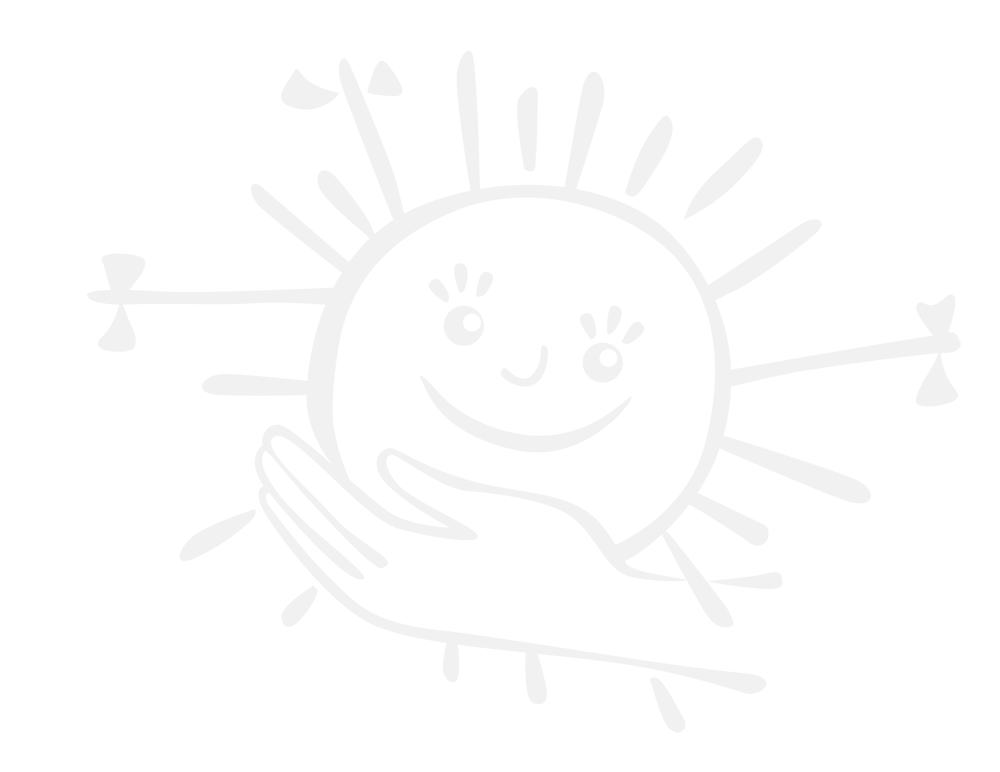 ДЛЯ СПЕЦИАЛИСТОВ И ЗАИНТЕРЕСОВАННЫХ РОДИТЕЛЕЙ
Семинар с участием экспертов Благотворительного фонда «Даунсайд АП»  для специалистов организаций социального обслуживания населения и специалистов образовательных организаций  по теме: «Региональная Служба раннего развития. Структура и практические сопровождения семьи ребенка раннего возраста с ограниченными возможностями здоровья в Свердловской области».
Проведение вебинара - тренинга для специалистов социального обслуживания населения и образовательных организаций Свердловской области по теме: «Групповые формы работы с семьей ребенка раннего возраста».
Семинар по сенсорной интеграции в РЦ г.Каменский-Уральский.
Посещение и проведение показательных консультаций в центрах  г.Полевской и  г.Заречный.
Liquid Presentation
МЫ ОРГАНИЗОВАЛИ И ПРОВЕЛИ ТРИ КРУПНЫХ МАССОВЫХ МЕРОПРИЯТИЯ

•ПРОСТОПРАЗДНИК к Международному дню человека с синдромом Дауна.
•Благотворительный пробег СПОРТ ВО БЛАГО
•«ПирОк» - праздник ко Дню рождения СРОО «Солнечные дети»

С участием детей-инвалидов,  членов семей,  волонтеров, детей без нарушения.
Все мероприятия направлены на изменения общественного мнения по отношению к людям с ограниченными возможностями и сбору средств на программы нашей организации.
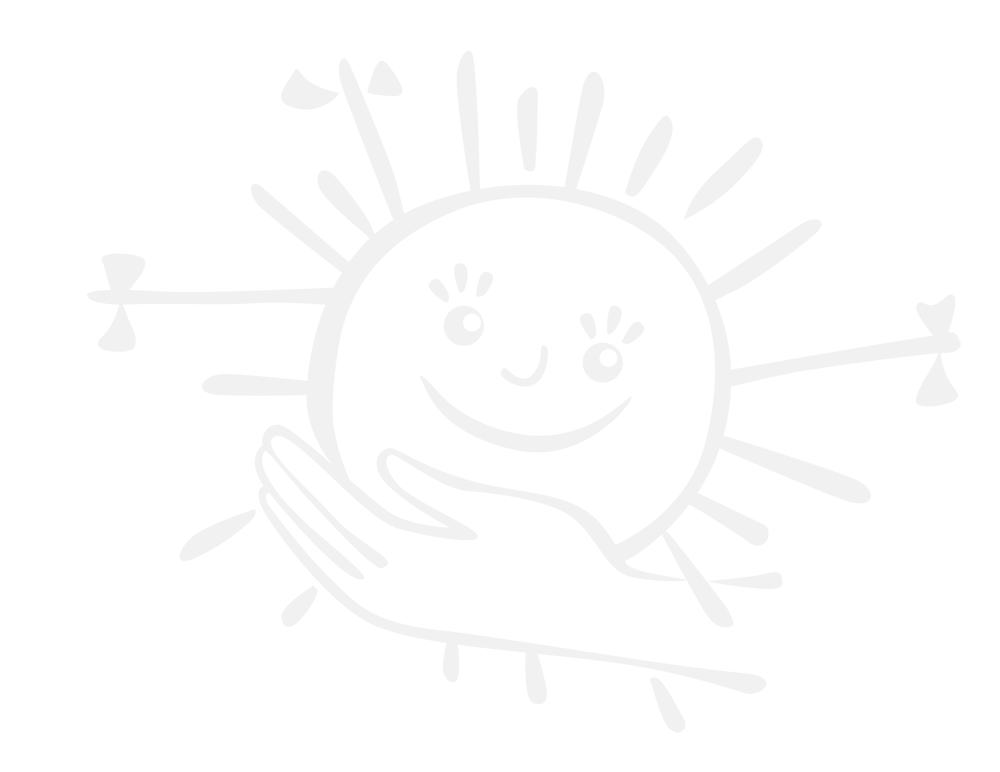 ИНФОРМАЦИОННЫЕ МАТЕРИАЛЫ
Разработаны, изготовлены и распространены:
•	600 листовок о синдроме Дауна и об организации
•	200 экз. А4 информационных материалов для семей, воспитывающих детей-инвалидов
•	400 экз. буклетов и листовок А5 о программах помощи и поддержке семей с детьми-инвалидами
•	Вышло более 15 публикаций по освящению мероприятий и деятельности СРОО «Солнечные дети» в печатных источниках и социальных сетях
•	Привлечение внимания к проблемам детей-инвалидов на мероприятиях, в СМИ и интернет ресурсах (3 ролика по 3-5 мин каждый).
Liquid Presentation
МЫ БЛАГОДАРИМ
Партнеров в реализации программ организации
Благотворительный фонд «ДАунсайд АП», Сеть клиник «Линлайн», Банк ВТБ-24, Компанию «Энель»,  СКБ Контур, Уральский завод гражданской авиации, ОАО «Ростелеком», Банк «Национальная факторинговая компания», Европейскую клинику «УГМК-здоровье», Компанию «Рацио»
Российские правительственные и муниципальные организации и благотворительные фонды
Министерство социальной политики Свердловской области, Клинико-диагностический центр «Охрана здоровья матери и ребенка», Министерство здравоохранения Свердловской области, Министерство образования Свердловской области,  Благотворительный фонд «Дети России», Благотворительный фонд «Синара», Центр культуры «Урал», ЦПКиО им.В.В.Маяковского, Администрацию г. Екатеринбурга
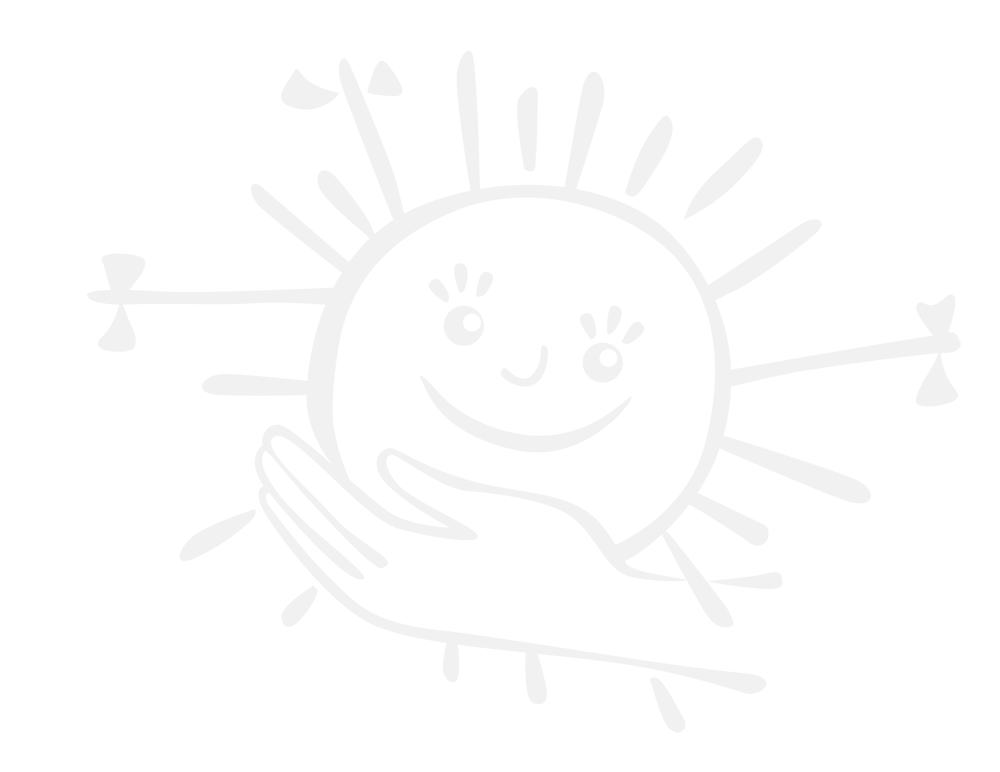 Тех, кто поддерживает нас бесплатными товарами и услугами
Компанию «ПепсиКо», Торговый дом «Сыробогатов», Центр оптовой торговли «ГАЛА-ЦЕНТР», Компанию «Фабрика Командор», Концерн «Калина», Сеть супермаркетов «КИРОВСКИЙ», Гипермаркет «СИМА-ЛЕНД», Сеть маникюрных салонов «ПАЛЬЧИКИ», Театр «Галерка», Фитнес центр «Зарядка», Дом книги, Компанию, «ЕКБ-ДВЕРИ», ООО  «Двери Сидоров»
Информационных партнеров
Телеканал «Четвертый канал», ОБЛ-ТВ, Телеканал Россия-Урал, Интернет телеканал «ЕТВ», Областную газету, Радио «Комсомольская правда»